SAC-593T
New Techniques to Develop Low Latency Network Apps
Ben Schultz
Osman Ertugay
Ed Briggs
Microsoft Corporation
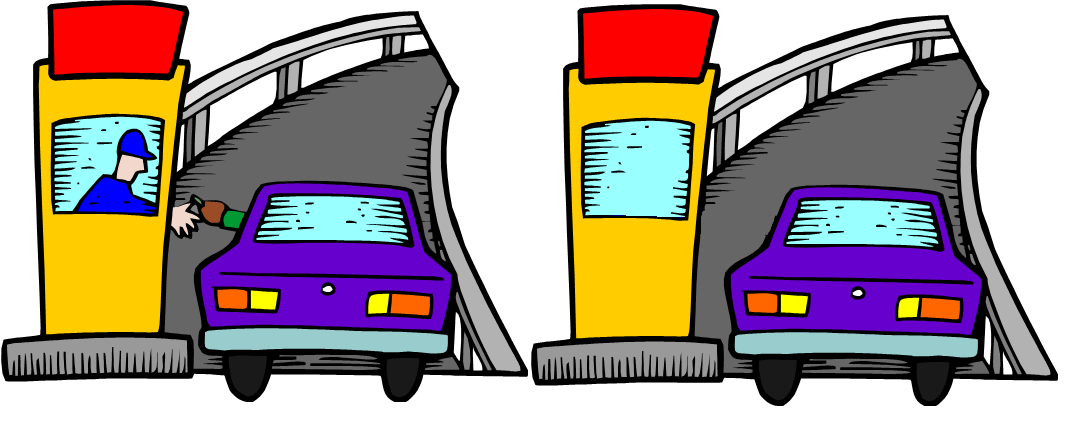 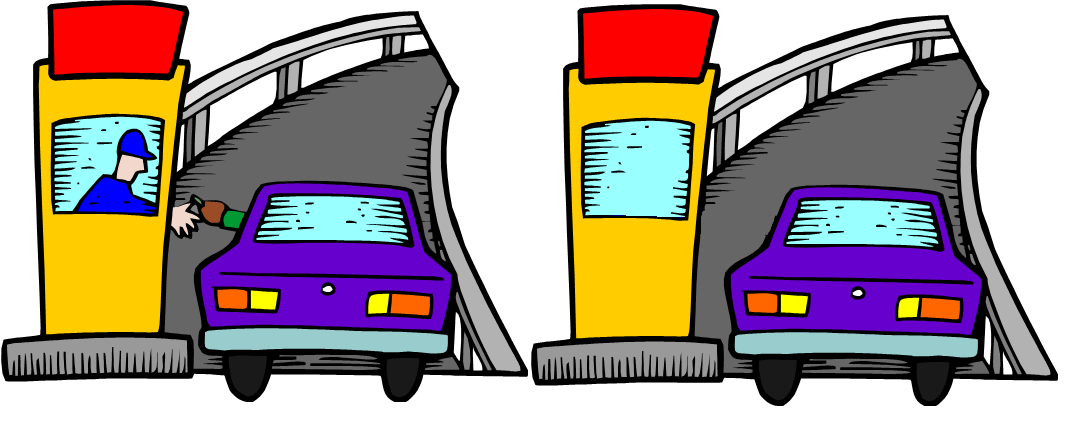 Pay
Pre-Pay
Agenda
What’s new and why it matters
How we improved I/O
How to use Registered I/O (RIO)


You’ll leave with examples of how to
Create low latency apps with Windows Server 8
Low Latency and Predictability
The Problem:
…At Scale
Today’s multicast aggregate stock market feed:  5 million updates/second
300,000 packets per second
600,000 packets per second
Traffic rates are increasing
For many performance critical apps…every microsecond saved means money
In the past…
Windows Server 8
Extreme Low
Latency Apps
Your app must move data quickly…but you don’t want to rewrite your entire app or depend on custom hardware
Windows Server 8 delivers
Lower Latency
RIO ~15 - 30% reduction in latency
Better Predictability
Variability (stdev) reduced by a factor of 7
Maximum values reduced by a factor of 5
Higher Throughput
Windows Server 2008R2 sustains ~2 Million datagrams per second
With RIO, we have seen double  the datagrams per second
Winsock I/O Model
I/O Model, Phases, Elements
Windows Overlapped I/O Model
I/O initiation
I/O processing
I/O completion
Socket handles  True OS handles
Data buffers provided by the app
Multiple completion methods supported by the OS
I/O Initiation
I/O Processing
I/O Completion
I/O Initiation
WSARecv(socket, buffer)
User Virtual Address
Space
App
NIC
Winsock
Physical
Memory
User 
Kernel
I/O Manager
Winsock/Transport
I/O Request
I/O Initiation
I/O Processing
I/O Completion
I/O Processing
WSARecv(socket, buffer)
User Virtual Address
Space
App
NIC
Winsock
Physical
Memory
User 
Kernel
I/O Manager
Winsock/Transport
I/O Request
DMA
I/O Initiation
I/O Processing
I/O Completion
I/O Completion
WSARecv(socket, buffer)
User Virtual Address
Space
App
GetQueuedCompletionStatus()
NIC
Winsock
Physical
Memory
User 
Kernel
I/O Manager
Winsock/Transport
I/O Request
Summary
Single I/O request may involve
Memory lock & unlock
Multiple handle look-ups
Multiple system calls
Works fine for general Windows I/O
Can do much better for demanding apps
RIO
RIO Buffer Handling
User Virtual Address
Space
RIORegisterBuffer(buffer,size)
App
rbid
NIC
Winsock
Physical
Memory
User 
Kernel
I/O Manager
Winsock/Transport
RB
RIO Queues
RIOCreateCompletionQueue(size)
RIOCreateRequestQueue(socket,size,cq)
App
rq
cq
NIC
RQ
Winsock
CQ
User 
Kernel
I/O Manager
Winsock/Transport
RIO I/O Initiation & Completion
RIOReceive(rq,rbid)
RIODequeueCompletion(cq)
App
RIONotify(cq)
NIC
RQ
C
Winsock
R
CQ
User 
Kernel
I/O Manager
Winsock/Transport
C
R
RIO Summary
Separated I/O buffer handling from actual I/O
RIO Summary
Separated I/O buffer handling from actual I/O
App
User 
Kernel
OS Kernel
Pending I/O requests
Completed I/O requests
Reduced I/O cost, improved predictability
Key RIO Programming Considerations
Buffer handling moved to app
SO_SNDBUF, SO_RCVBUF are not applicable for RIO
Ensure to prepost enough requests
To avoid dropping incoming packets
To avoid stalling the send pipe
RIO buffers, RQs, CQs always locked in physical memory
Trading memory for reduced CPU cycles per I/O
Developing apps with the RIO socket API
RIO Sockets are an extension to Winsock
Same as regular sockets
bind
listen
accept
connect
join multicast groups
setsockopt (not all options apply to RIO)
IOCTL (not all IOCTLs apply to RIO)
What is New for RIO
RIOSend, RIOSendEx, RIOReceive, RIOReceiveEx
RIOCreateRequestQueue (and related)
RIOCreateCompletionQueue (and related)
RIODequeueCompletion
RIONotify
RIORegisterBuffer
RIO Socket API Concepts
All RIO IO is performed with Registered Buffers
Typical use:
Allocate a large buffer area 
Malloc, new(),  HeapAlloc, VirtualAllocExNuma()
Register it with RIORegisterBuffer()
Carve it up with RIO_BUF descriptors
When you are all finished (e.g. at shutdown) 
RIODeregisterBuffer()
Quick Review
RIO API Description
RIO Buffer
Registered
Memory
RIO_Buf
Descriptors
Offset
RIO_BUF descriptors are used to carve up the large RIOBUFFER which is ‘locked down’

RIOSend/RIOReceive calls use RIO_BUF descriptors to perform I/O
Length
Offset
Length
Offset
Length
RIO Request and Completion Queues
Each RIO socket has dedicated request queue, and a completion queue
Each  RIO socket has separate completion queues for SEND and RECV
OR
App
App
Socket
Socket
Socket
DLLs
Socket
DLLs
Request Queue
Request Queue
Completion Queue (CQ)
Receive 
CQ
Send 
CQ
RIO Request and Completion Queues
Completion Queues may be shared, making it easy to handle multiple sockets.  

Alternatively, separate completion queues make it easy to segregate completions to different cores or NUMA nodes.
App
Socket
Socket
Socket
Socket
DLLs
Request Queues
Shared 
CQ
Creating a RIO Socket
SOCKET SocketHandle = WSASocket(  
               AF_INET,
               SOCK_DGRAM,
               IPPROTO_UDP,
               NULL,
               0,
               WSA_FLAG_REGISTERED_IO);
Creating a RIO Completion Queue
RIOCreateCompletionQueue
RRIO_CQ  RIOCreateCompletionQueue(
	    DWORD QueueSize,   
	    PRIO_NOTIFICATION_COMPLETION CompletionNotificationType)


The CompletionNotificationType allows you specify which sort of notification you’d like when and I/O completes:

	None – (used when polling)
	Windows IO Completion Port
	Windows Event
Creating a RIO Request Queue
RIO_RQ CQ = RIOCreateRequestQueue( 
		 SocketHandle,
            MaxOutstandingReceiveRequests,
		 Reserved,
            MaxOutstandingSendRequests,
		 Reserved,
		 CompletionQueueForReceiveCompletions,
            CompletionQueueForSendCompletions,
            UserSpecifiedPerSocketContextInformation);
RIOCreateRequestQueue
Send a Message
First Parameter is a Request Queue – not a socket
BOOL RIOSend( RIO_RQ SocketQueue,  
			PRIO_BUF pData,
			ULONG Reserved,  
			DWORD Flags,  
			PVOID RequestContext);

   //RioSendEx allows you specify other parameters  (e.g. destination address etc.)
Send a Message
The data you send is described by a RIO_BUF
BOOL RIOSend( RIO_RQ SocketQueue,  
			PRIO_BUF pData,
			ULONG Reserved,  
			DWORD Flags,  
			PVOID RequestContext);

   //RioSendEx allows you specify other parameters  (e.g. destination address etc.)
Send a Message
BOOL RIOSend( RIO_RQ SocketQueue,  
			PRIO_BUF pData,
			ULONG Reserved,  
			DWORD Flags,  
			PVOID RequestContext);

   //RioSendEx allows you specify other parameters  (e.g. destination address etc.)
Send a Message
BOOL RIOSend( RIO_RQ SocketQueue,  
			PRIO_BUF pData,
			ULONG Reserved,  
			DWORD Flags,  
			PVOID RequestContext);

   //RioSendEx allows you specify other parameters  (e.g. destination address etc.)
I/O completion alternatives
Polling the RIOCompletionQueue 
May provide the highest performance and lowest latency, but high CPU utilization
I/O CompletionPort Notification
Easy to integrate RIO with existing IOCP based code
Windows Event Notification 
Easy to integrate with existing code that uses Windows Events.
Polling the Completion Queue
ULONG NResults = 0;
 RIORESULT Results[MaxResults];
      
// Poll the completion queue for completions
   
            
while (0 == (NResults = RIODequeueCompletion(CQ,          	                           &Results[0], MaxResults))) {

    YieldProcessor();
}
Use RIO with IOCP and Polling
// Wait for one or more completions, and 
// get them all in one operation
  
  GetQueuedCompletionStatus(IocpHandle …)
 
  NResults = RIODequeueCompletion(CQ, &Results[0], MaxResults);
Wiring up a completion port to RIO Sockets
RIO_NOTIFICATION_COMPLETION NotificationCompletion;
 
NotificationCompletion.Type = RIO_IOCP_COMPLETION;
NotificationCompletion.Iocp.IocpHandle = Iocp;
NotificationCompletion.Iocp.Overlapped = &Overlapped;
NotificationCompletion.Iocp.CompletionKey = NULL;
 
CQ = Rio.RIOCreateCompletionQueue(QueueSize, &NotificationCompletion);
RIO API Summary
RIO Sockets
Extension of WinSock
Use Request Queues and Completion Queues
Use  previously Registered Buffers for I/O
Allow for fast polling of I/O completions
Can be used with IOCP and Win32 Events for efficient waits
Adding RIO Sockets 
to Your App
Adding RIO to Your App
Install Windows Server 8
Install with Windows 8 SDK
Install Visual Studio 2010
Set the Visual Studio C++ Project settings to use new SDK headers/libs
Change “Platform Toolset” to Windows 8 SDK
Write your code
Compile
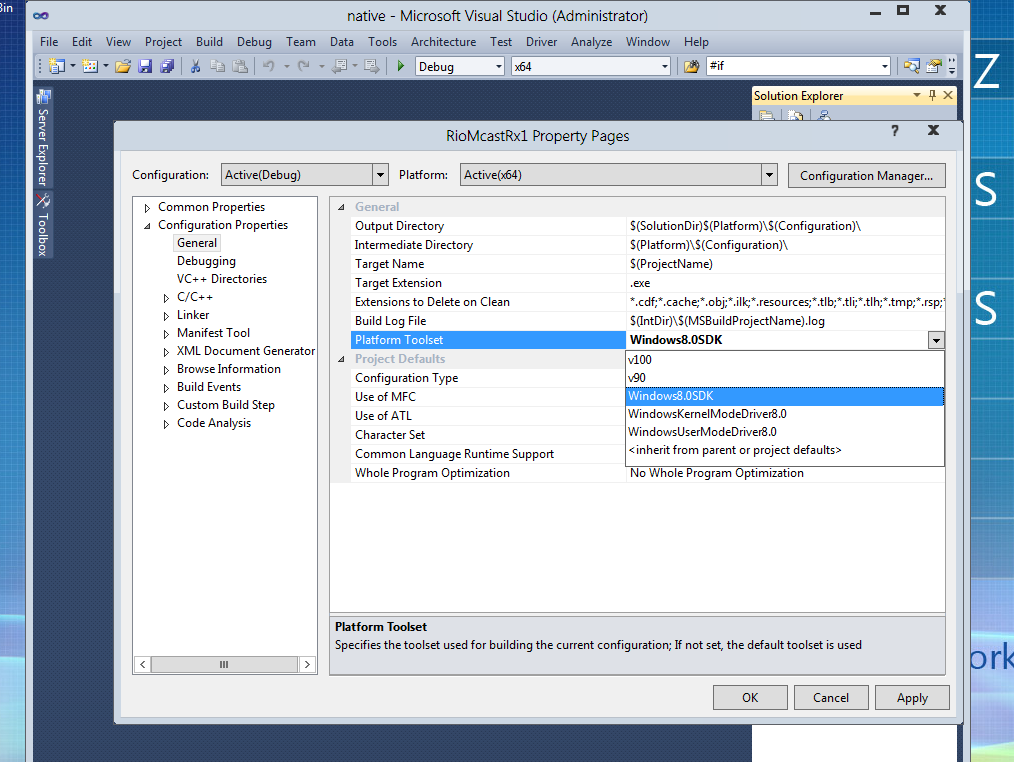 Adding RIO to Your App
Determine if your system supports RIO at run-time
You can include RIO code in your app safely
	…even if the runtime platform doesn’t support RIO
Check Windows version information.
Attempt to create a RIO socket. This will fail if RIO is not supported.
Attempt to retrieve the RIO Function Extensions.  This will fail if RIO is not supported.
RIO Functionality won’t work – of course
But no Runtime Linkage problems 
This also means you could develop your code on Windows 7 and copy it to Windows Server 8 machine for testing.
Adding RIO Sockets to Your App
Determine the style of completion you want
Poll, IOCP, Event
Determine the sort of buffering you require
Varies by receive rate
May want to consider lock free lists, or per-NUMA node pools 
Arrange for more asynchronous I/O where necessary
For UDP receive, you can’t rely on a large socket receive buffer with RIO
You many need to post multiple asynchronous receives to create the necessary buffering for high rates of receive traffic
Instrument your code with Concurrency Visualizer markers and/or ETW
Recap
For many performance critical apps…every microsecond saved means money.
Windows Server 8 delivers
Lower Latency
RIO ~15 - 30% reduction in latency
Better Predictability
Variability (stdev) reduced by a factor of 7
Maximum values reduced by a factor of 5
Higher Throughput
Windows Server 2008R2 sustains ~2 Million datagrams per second
With RIO, we have seen double  the datagrams per second
Related sessions
[417] Windows Server 8 Performance and Improvements
[433] Network Acceleration & Other NIC Technologies for the Datacenter 
[565] Windows Networking with PowerShell: A Foundation for Datacenter Management
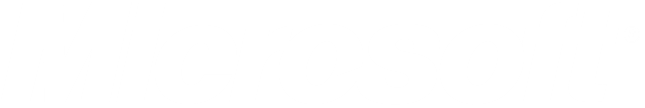 © 2011 Microsoft Corporation. All rights reserved. Microsoft, Windows, Windows Vista and other product names are or may be registered trademarks and/or trademarks in the U.S. and/or other countries.
The information herein is for informational purposes only and represents the current view of Microsoft Corporation as of the date of this presentation.  Because Microsoft must respond to changing market conditions, it should not be interpreted to be a commitment on the part of Microsoft, and Microsoft cannot guarantee the accuracy of any information provided after the date of this presentation.  MICROSOFT MAKES NO WARRANTIES, EXPRESS, IMPLIED OR STATUTORY, AS TO THE INFORMATION IN THIS PRESENTATION.